Figure 2 Sensitivity of stress-change calculations to regional stress orientations. (a) The greatest (s1) ...
Geophys J Int, Volume 188, Issue 3, March 2012, Pages 1425–1440, https://doi.org/10.1111/j.1365-246X.2011.05343.x
The content of this slide may be subject to copyright: please see the slide notes for details.
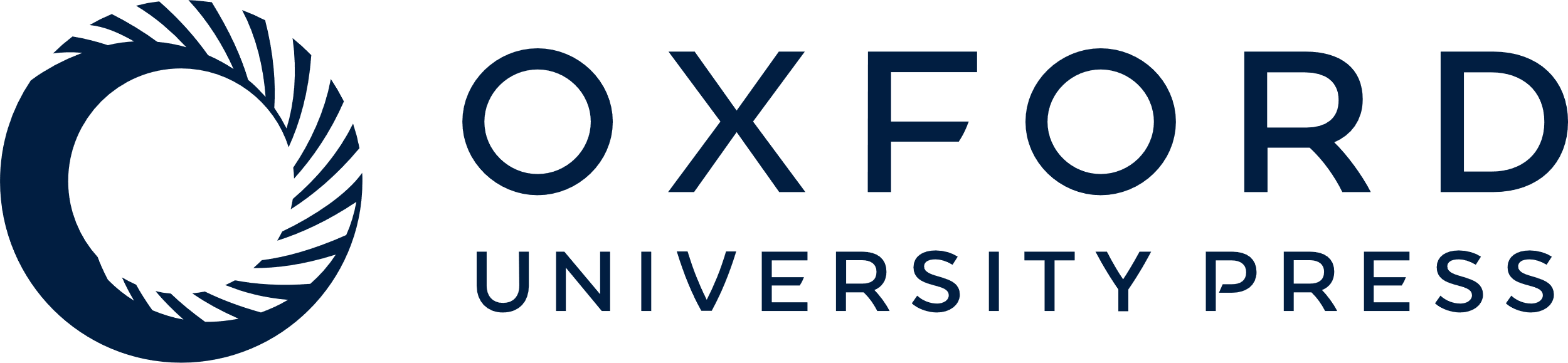 [Speaker Notes: Figure 2 Sensitivity of stress-change calculations to regional stress orientations. (a) The greatest (s1) and intermediate (s2) principal stresses are rotated 45° counter-clockwise from orthogonal and perpendicular to the 2005 October 8 earthquake strike (b). In (c) stress orientations are rotated 45° clockwise.


Unless provided in the caption above, the following copyright applies to the content of this slide: © The Authors Geophysical Journal International © 2012 RAS]